Ответ:
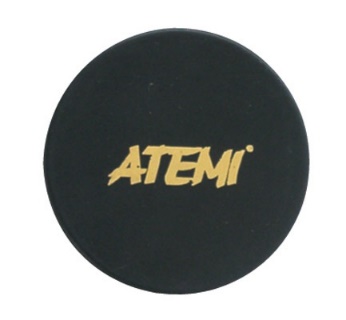 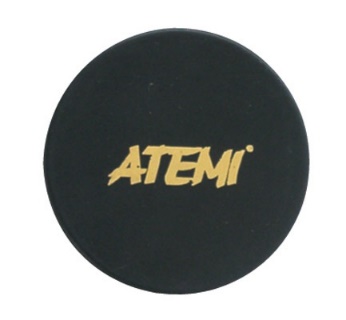 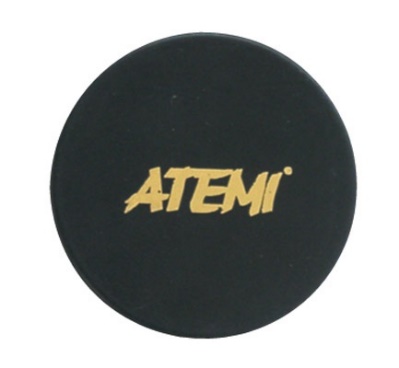 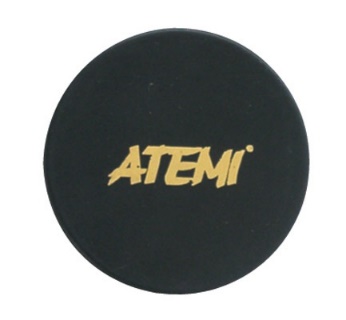 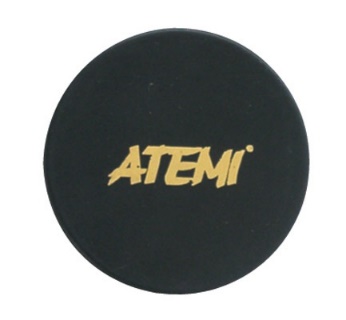 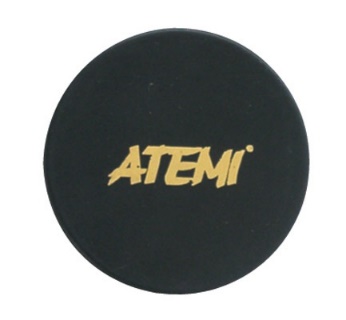 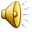 1
2
3
4
7
6
5